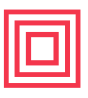 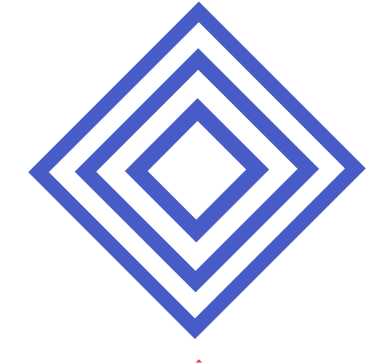 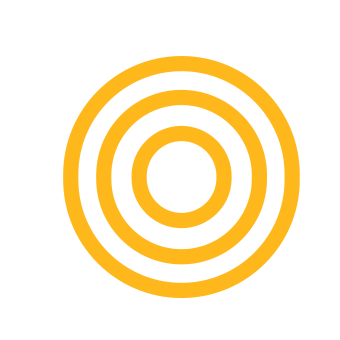 LESSON PLAN
Day 1: Build the game
ZONE: Software Zone			AGE GROUP: 7-10 		EQUIPMENT:  Computer, internet access, Scratch platform.DESCRIPTION: The participants will be introduced to the Scratch platform UI and how it works. They will also design and customize the game background and the player character. 
ENGINEERING DESIGN CHALLENGE: 
Qatar Basketball Federation is working on developing a tool that will attract the youth in Qatar to get more involved in the basketball field and practice aiming the basketball correctly. However, they want to create something fun and attractive. Here comes your role, they want to use your creativity and inspiration in developing a virtual basketball game that everyone can play. The game must have a basketball player, basketball, and a basket. Plus, helps the player practice throwing the ball inside the basket. Please show them your talent in making an interactive game. 
LEARNING OBJECTIVES:After attending this session, participants will be able to:
Recognize the interface structure of the platform.
Select or design the game background. 
Select the player character and edit the looks of it to be unique. 
Draw the basket and add it to the game.
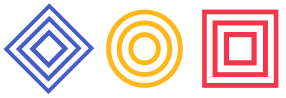 Studio56.qa
LESSON PLAN (Pg 1)
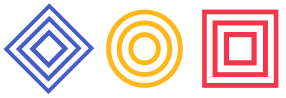 Studio56.qa
Day 2: Program the Game #1
ZONE: Software Zone			AGE GROUP: 7-10		EQUIPMENT:  Computer, internet access, Scratch platform.DESCRIPTION: The participants will learn about block coding and how to program the actions of the game. They will add the needed blocks to the character and the circle components. 

LEARNING OBJECTIVES:After attending this session, participants will be able to:
Use block coding to program the game. 
Program the character to move  right and left.
Program the winning scenario when the score reaches 10.
Program the basket to move randomly.
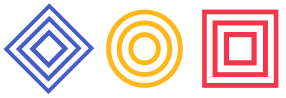 Studio56.qa
LESSON PLAN (Pg 1)
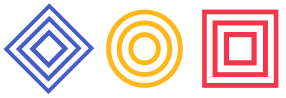 Studio56.qa
Day 3: Program the game #2
ZONE: Software Zone			AGE GROUP: 7-10 		EQUIPMENT:  Computer, internet access, Scratch platform.DESCRIPTION: The participants will program the ball to be initiated when the player clicks on the space key and program other features of the game.
ENGINEERING DESIGN CHALLENGE: 

LEARNING OBJECTIVES:After attending this session, participants will be able to:
Program the ball to be initiated once the player clicks on the space key.
Program the score to increase by 1 when the ball touches the basket.
Program the score to be set to 0 whenever the game starts.
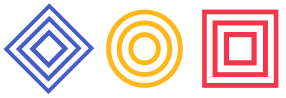 Studio56.qa
LESSON PLAN (Pg 1)
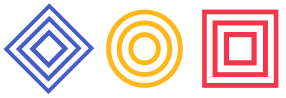 Studio56.qa
Day 4: Sound effects
ZONE: Software Zone			AGE GROUP: 7-10 		EQUIPMENT:  Computer, internet access, Scratch platform.DESCRIPTION: The participants will learn how to record their own voice, edit it, and add it to the game. They will also learn how to import a sound file and add it to the game as background sound.
ENGINEERING DESIGN CHALLENGE: 

LEARNING OBJECTIVES:After attending this session, participants will be able to:
Record their own voice.
Edit the voice.
Add the voice to the game. 
Import sound file and program it to be the background sound.
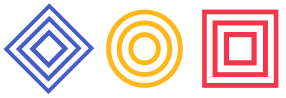 Studio56.qa
LESSON PLAN (Pg 1)
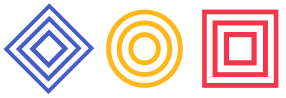 Studio56.qa
Day 5: Test & level up
ZONE: Software Zone			AGE GROUP: 7-10 		EQUIPMENT:  Computer, internet access, Scratch  platform.DESCRIPTION: The participants will test the final game, fix any issues, and share their games with others. They will also discuss the improvements they can make on the game to make it more interesting (ex: higher level with increased difficulty). They will also add their face picture to the body of the player.
ENGINEERING DESIGN CHALLENGE: 

LEARNING OBJECTIVES:After attending this session, participants will be able to:
Play the full game. 
Fix any issues found in the game.
Share their games with others.
Discuss further enhancement that can be done to the game.
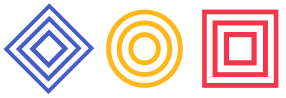 Studio56.qa
LESSON PLAN (Pg 1)
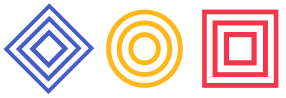 Studio56.qa